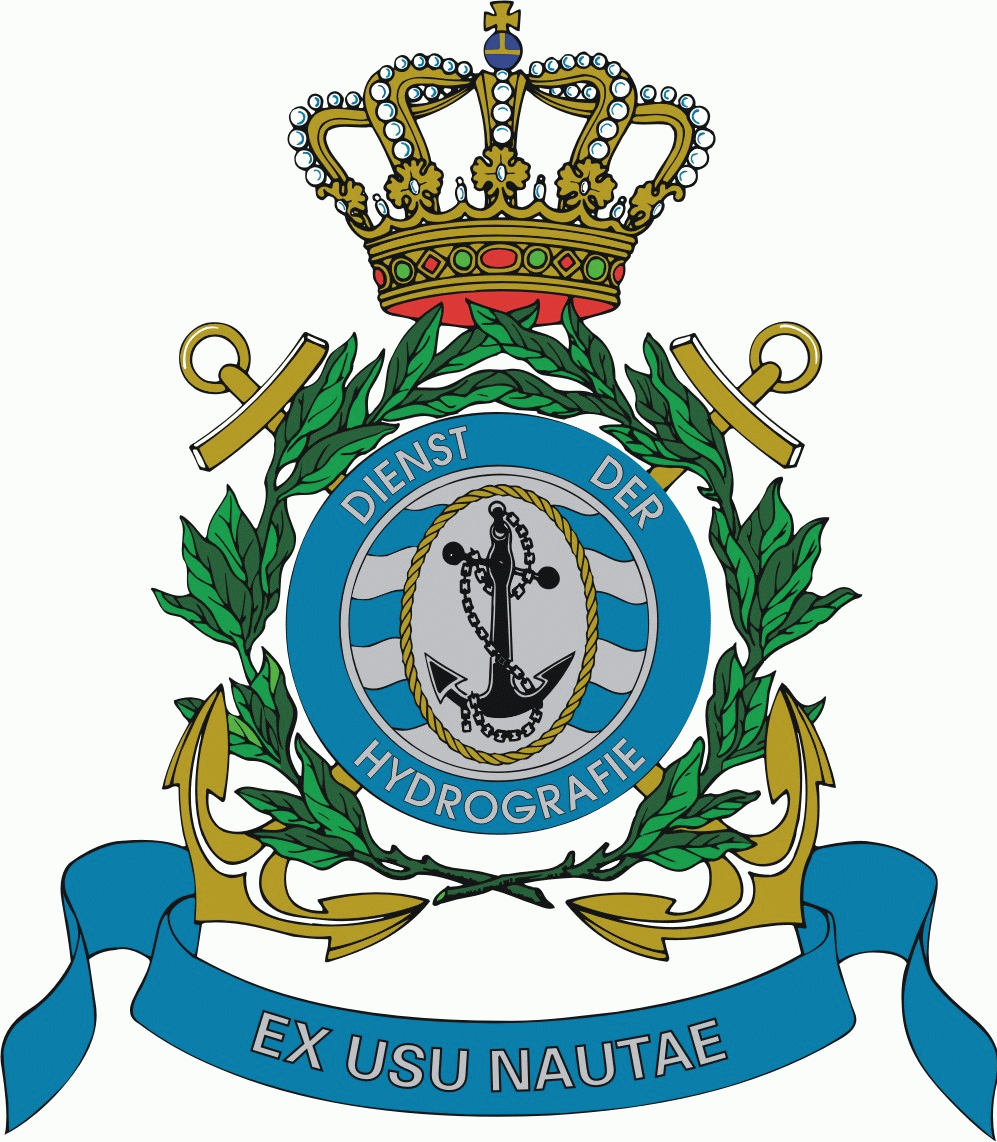 17th MACHC Conference
Agenda item 1.5

MACHC 16 Action list Review
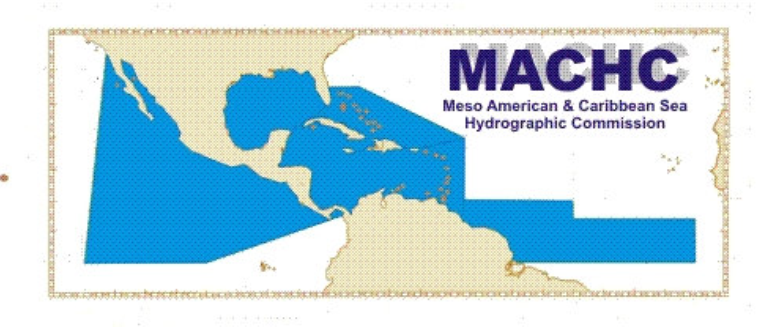 Status indicators actions
Open actions 
Focus on concrete deliverables. 
Close  as action:
When deliverables are unclear or overtaken by events, 
Action not within the remit of TOR

Continuous actions. 
In separate list for future reference as they do not have a specific deliverable in time. 
Close as action, if already standing activities/responsibilities within the MACHC structure.

Completed or closed actions. 
No longer need reviewing.
Procedure for dealing with action list
Step 1: 
Vetted the action list after the 16th meeting for closed and completed action items 
=> Only the active action items remain: ‘Open’ and  ‘Continuous’. 
 
Step 2: 
	Propose a Status at the Start of the 17th MACHC. 

Step 3: 
	Only discus in plenary ‘Open’ action with their 	status update, unless…..
MACHC 16 action with ‘Open’ status update at start (1)
MACHC 16 action with ‘Open’ status update at start (2)
MACHC 16 action with ‘Open’ status update at start (3)
MACHC 16 action with ‘Open’ status update at start (4)
MACHC 16 action with ‘Open’ status update at start (5)
MACHC 16 action with ‘Open’ status update at start (6)
Open action items (1)